Typy tlumočení
přenos myšlenek, ne slov 
::
1. konferenční (konsekutiva ((věta)/odstavec), simultánka)
2. běžné (obch. jednání (věta))
konsekutiva 
časová náročnost
psychicky složitější
kvalitnější (form. i obs. stránka)
notace/bez notace
z listu
tlumočení bez odb. terminologie
tlumočení s odb. terminologie
(komunitní tl.)
(diplomatická jednání)
(šušotáž – simultánní bez techniky)
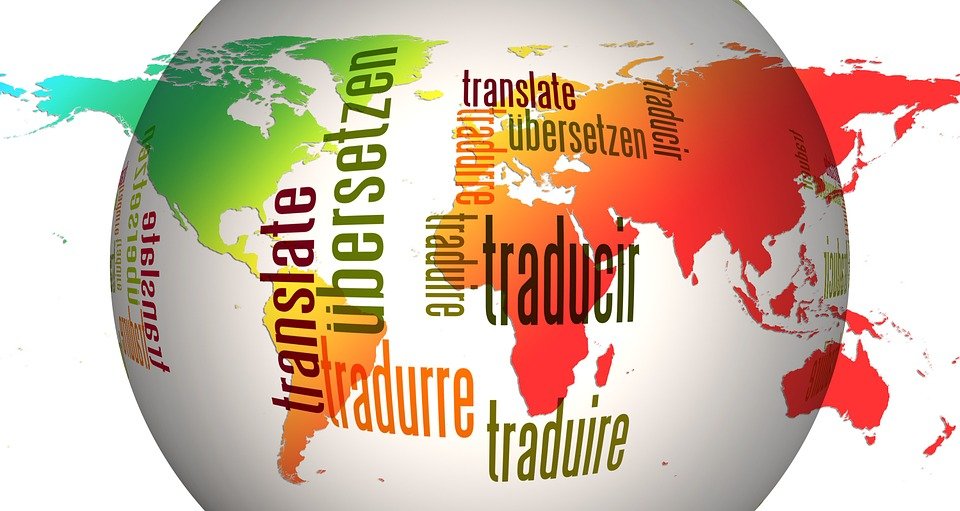 1
Žánry :: zadavatelé
Státní orgány: 
rozhodnutí soudu
soudní jednání
příkazy
rozsudky
výslechy
dokumenty od notáře/advokáta
Právnické osoby: 
jednání
pohovory
prohlídky provozů
delegace
Občané: 
svatby
jednání s úřady
2
Práva tlumočníka
tlumočník 
≠sekretářka/zapisovatel jednání
= zprostředkovatel, vždy je neutrální 
- mluví v 1. os. (tj. jako řečník)
pokud řečník bude text číst → text vyžádat dopředu 
vědět, zda se tlumočí po větách, nebo odstavcích
řečník by měl mluvit v uzavřených celcích
informovat:
název a téma akce
seznam účastníků 
bez souhlasu nelze tlumočení nahrávat
3
Kompetence_1
4
Kompetence_2
1. poslouchat (aktivně!)
intelektuální adaptace (různost řečníků a situací)
tempo řeči, miminka, gestikulace
vstřebat slyšený projev
2. zapamatovat si 
vyhodnotit
převést do 2. jazyka
naformulovat
3. srozumitelně předat
5
Kompetence_3
HODNOCENÍ TLUM. VÝKONU
věrnost (co chtěl řečník říct) --- zde nejvíc chyb
tj. cílová výpověď musí:
→ odpovídat smyslu výchozí výpovědi
→ respektovat komunikační kontext a cíl
přesnost a jasnost
ekvivalence: sémantická, stylistická, pragmatická, funkční a komunikativní
výslovnost
bohatost slovní zásoby
profesionalita při vystupování
artikulace
tempo řeči
DOTAZY?
6
Notace_1
výchozí bod práce
smysl, ne lexikální rovina
uvedomění si vnitrotextových souvislostí
podpora krátkodobé paměti (externí typ paměti) --- (7 +/– 2 shluky; cca 25 minut)
trénink: shluky do řetězců („OSN založeno 1945“)
zrcadlí hlavní myšlenky
postoj řečníka k tématu
nečteme
pomáhá formulovat myšlenky
psychologická podpora
7
Define footer – presentation title / department
Notace_2
subjektivní
bez lingv. pravidel
značky, symboly, zkratky, zkratková slova („mezin-í“ = mezinárodní), souhlásky („dlgc“ = delegeace), těsnopis, mind-maping…
CO ZAPISUJEME :: invariant
jména, čísla, …
konektory
negaci (zápor)
důrazy
smyslové zkratky („obdiv“)
… důležitá je funkčnost pro tlumočníka (zapisujeme spíš míň)

DOTAZY?
8
Define footer – presentation title / department